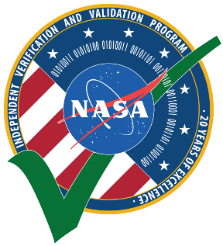 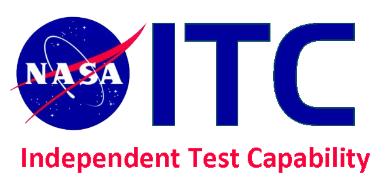 Mark Suder
Mark.D.Suder@nasa.gov
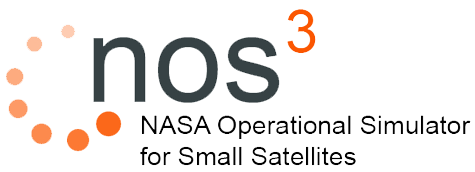 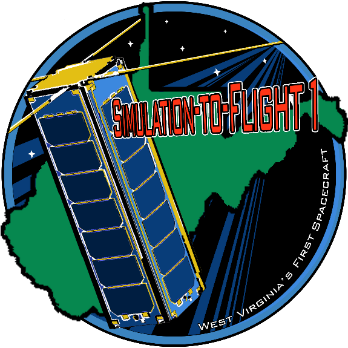 www.nos3.org
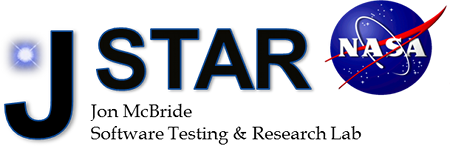 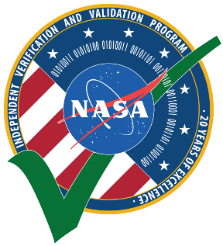 Overview
JSTAR ITC Introduction
NOS3
STF-1
Day In The Life
On Orbit Operations
Ground Station Testing
Framework for S/C Security
Demonstration
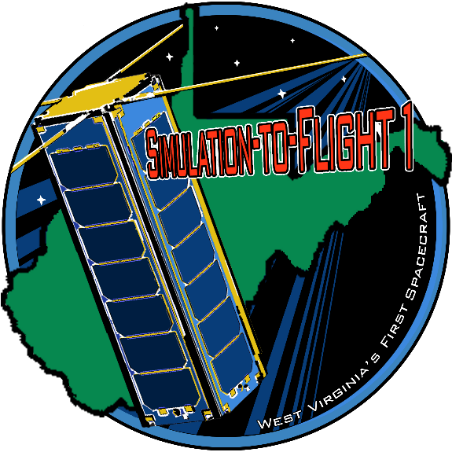 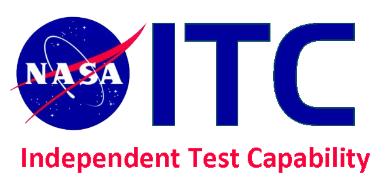 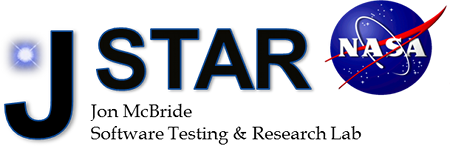 12/03/2018
2
NASA IV&V – JSTAR
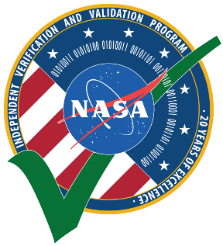 NASA IV&V – JSTAR ITC
Acquire, develop, and manage adaptable test environments that enable the dynamic analysis of software behaviors for multiple NASA missions .
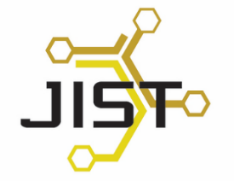 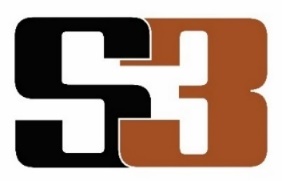 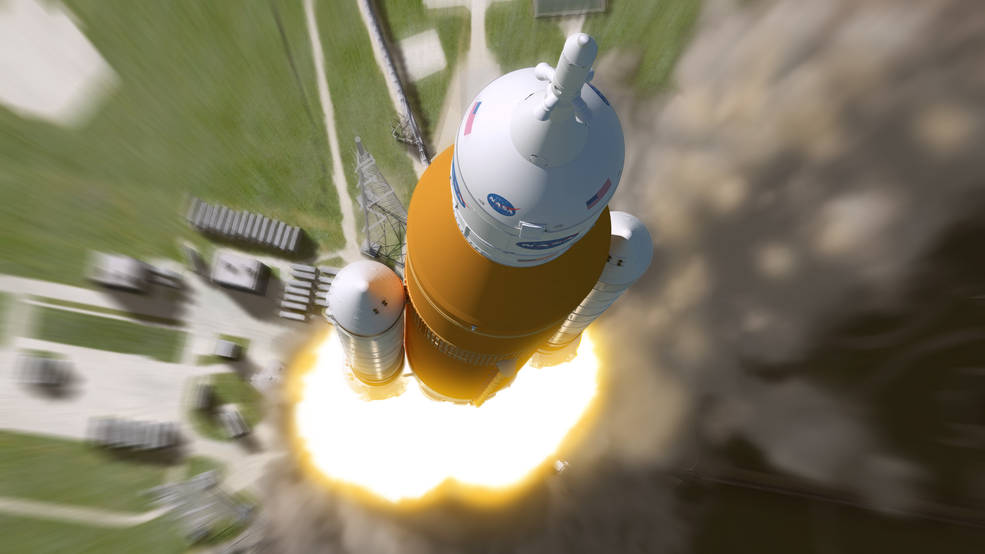 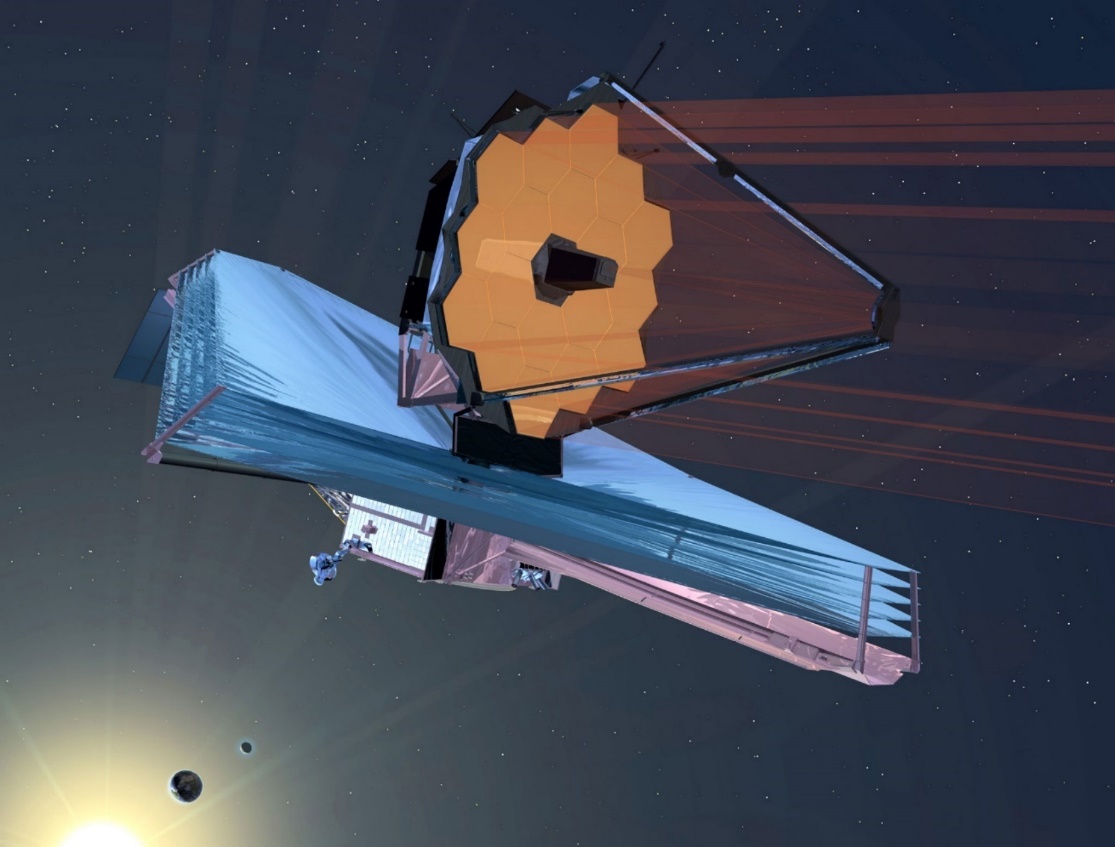 12/03/2018
3
NASA IV&V – JSTAR
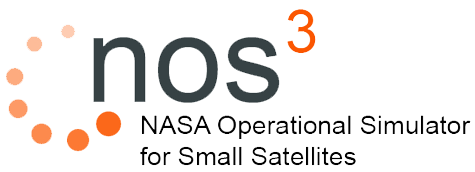 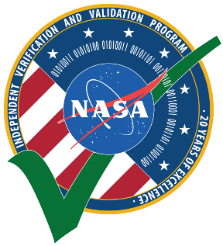 Flight Software
Core Flight System (cFS)
Ground Station
Ball Aerospace COSMOS
Dynamics Engine
42
Provides visualization 
NOS Engine
Communication protocols
Hardware simulators
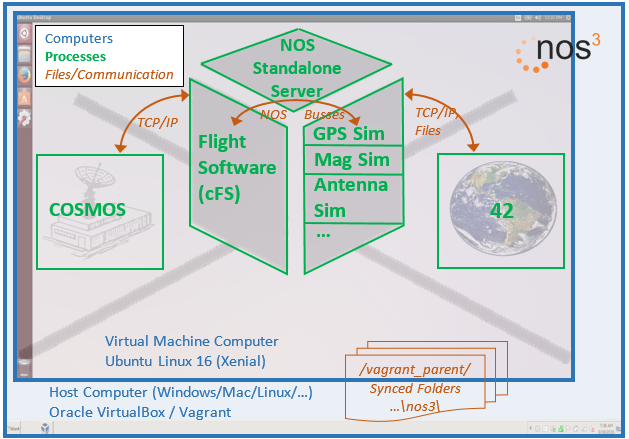 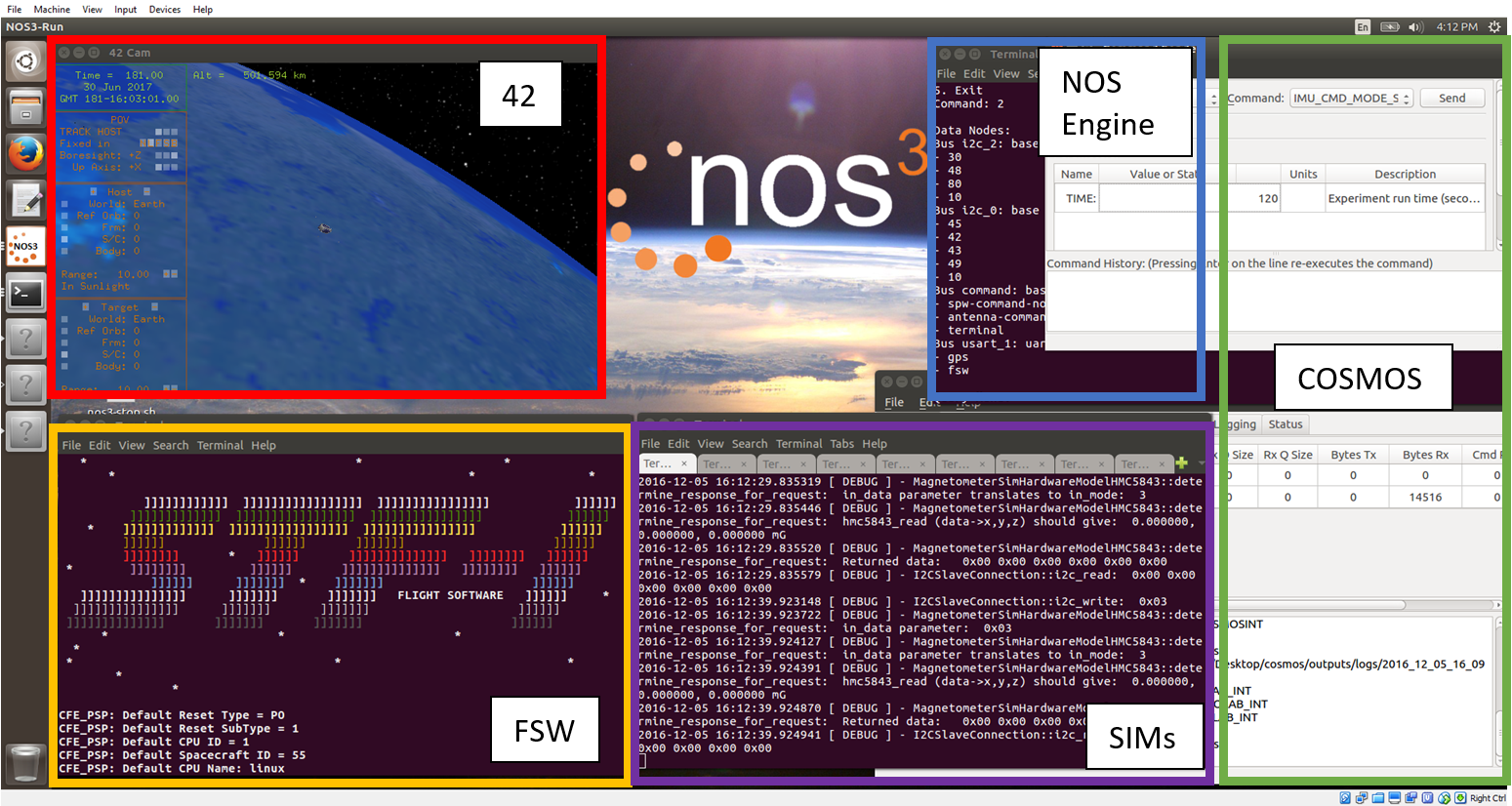 12/03/2018
4
NASA IV&V – JSTAR
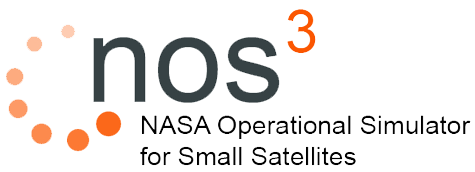 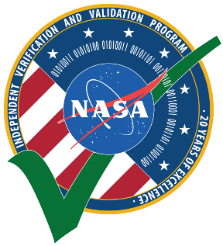 Uses:
Early Development
Integration
Mission Planning / Training
Verification and Validation
Simulated Components:
BCT XACT 
Cadet UHF Radio
Clyde Space Batteries / EPS
Generic Science Instruments
GomSpace Nanomind A3200 Sensors
ISISpace Antenna
NovAtel OEM 615 GPS
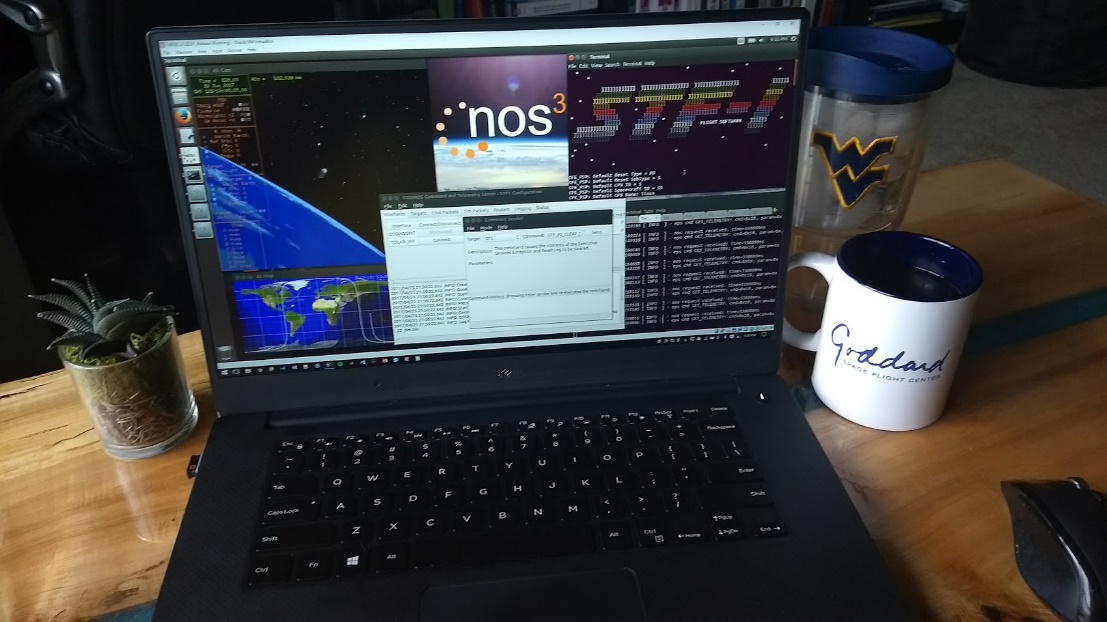 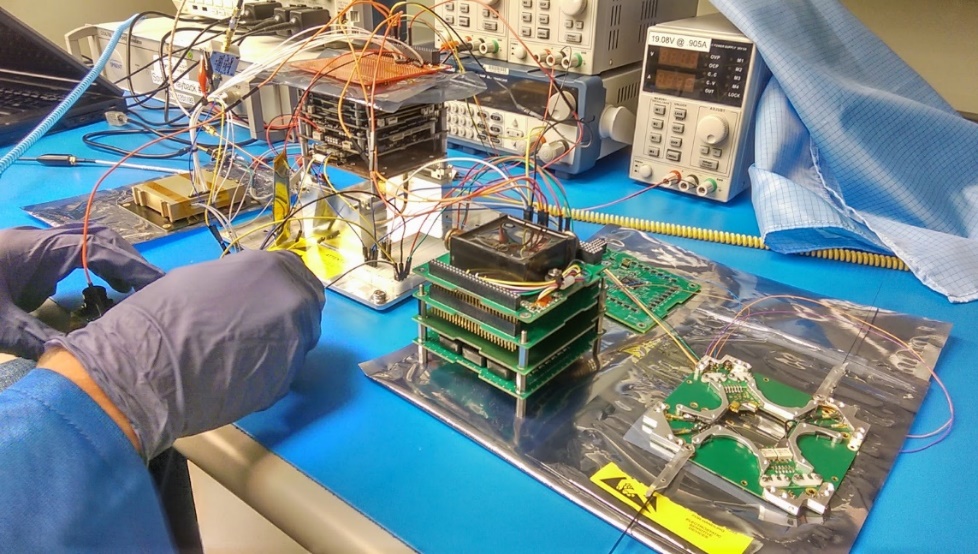 12/03/2018
5
NASA IV&V – JSTAR
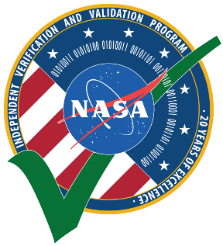 Simulation To Flight - 1
First CubeSat from West Virginia
Manifested for launch in 2018
Objectives
Primary: Open source simulator
Develop advanced toolset to identify and resolve software issues
Evidence on cost and time savings
Meaningful science
Five separate payloads from WVU
Outreach and continued collaborations
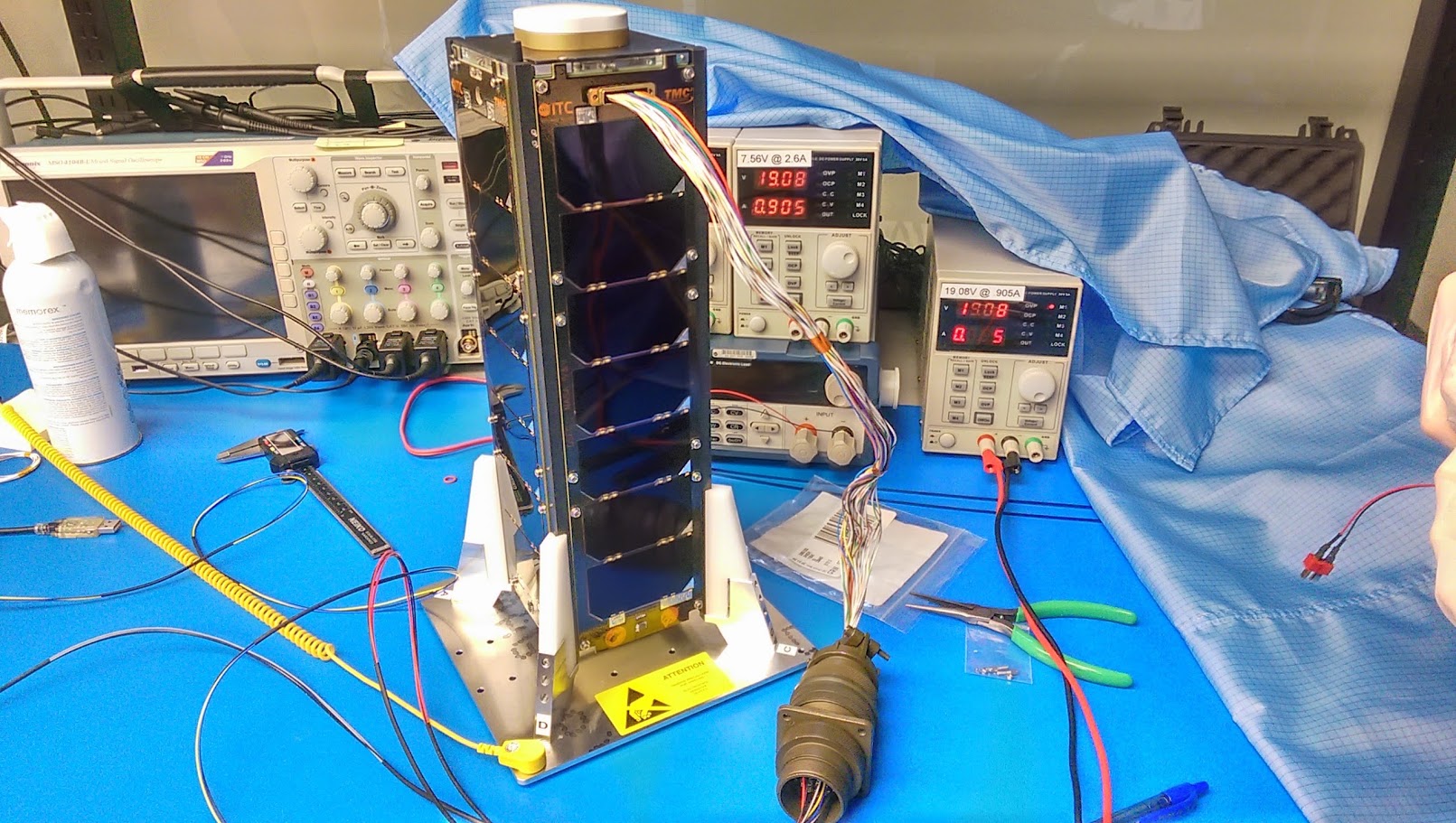 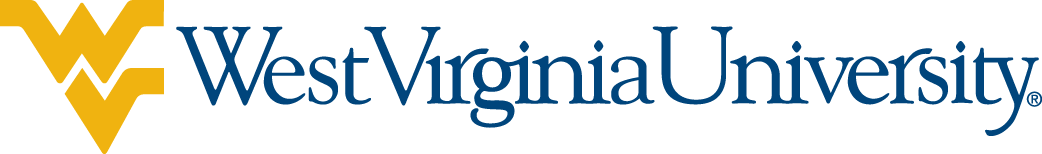 12/03/2018
6
NASA IV&V – JSTAR
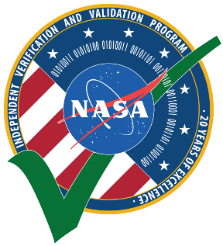 Day In The Life
Explore the system
Investigate areas of interest
Search for bugs
Train for the mission
Verify concept of operations
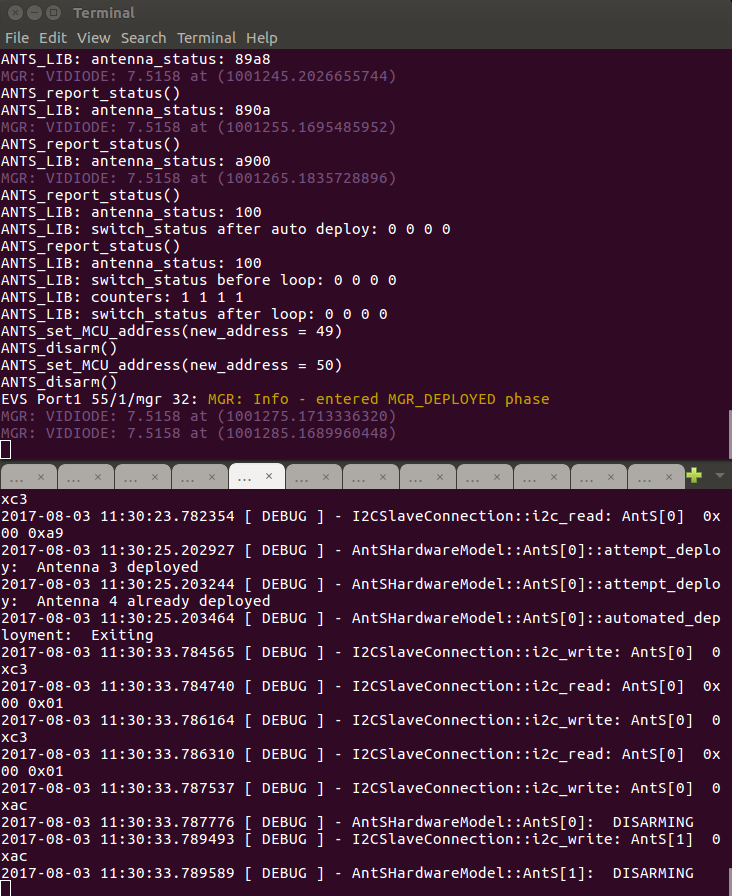 12/03/2018
7
NASA IV&V – JSTAR
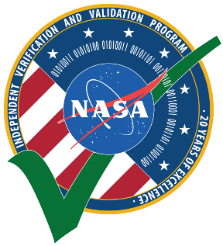 On Orbit Operations
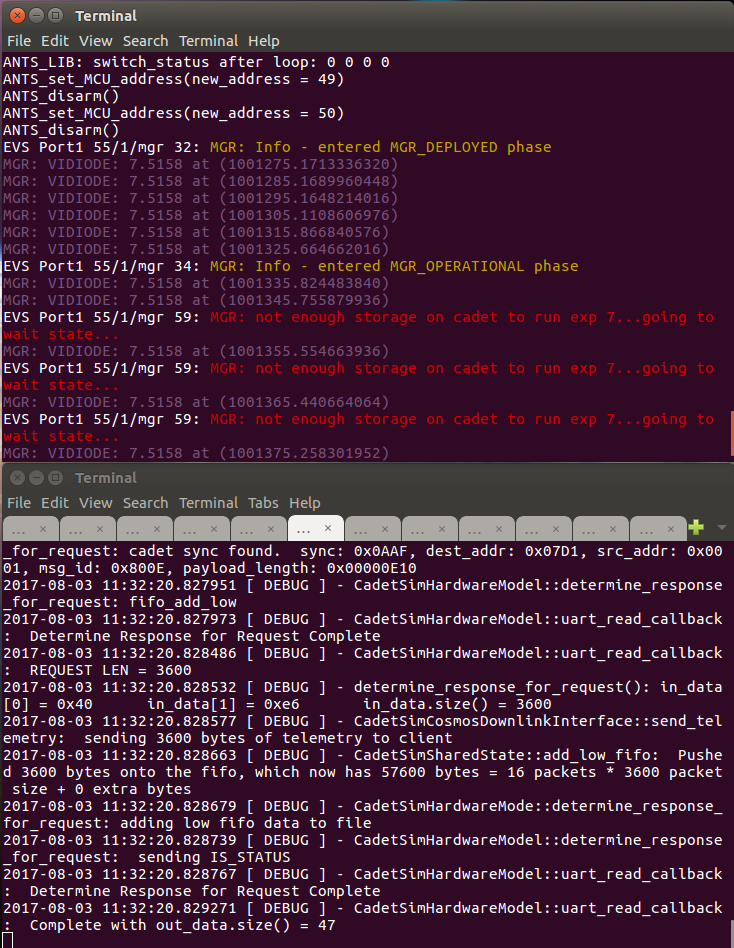 Errors
Corruption
Invalid data
Stuck switch
Timeouts
Failures
Bus
Component
Deployment
12/03/2018
8
NASA IV&V – JSTAR
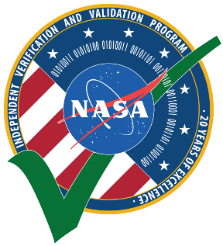 Ground Station Testing
Build database and tables
Verify
Endianness
Packing
Interpretation
Validate
Scripts
Telemetry
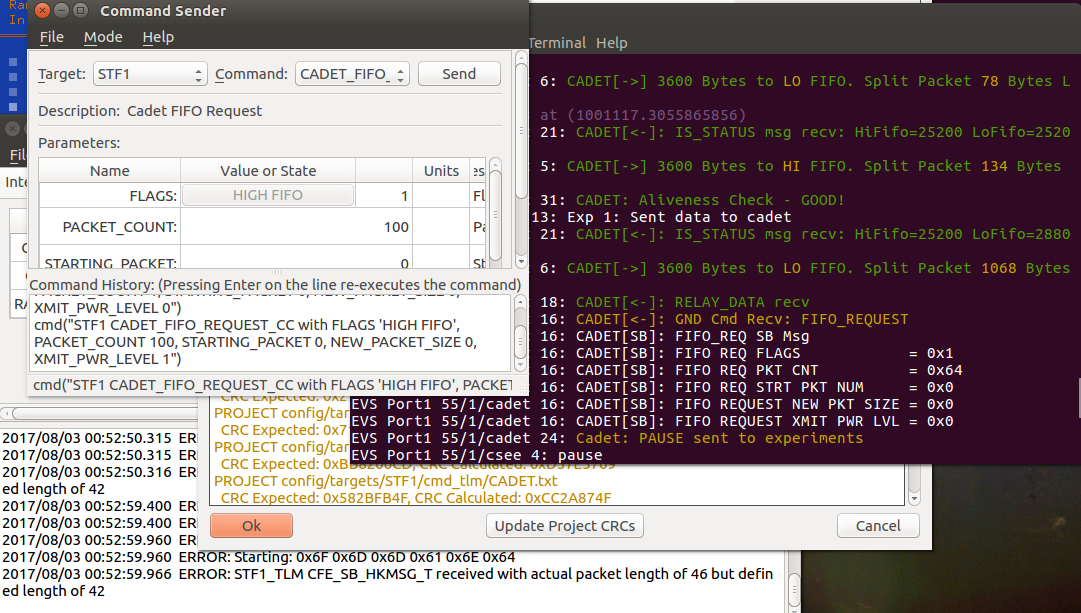 12/03/2018
9
NASA IV&V – JSTAR
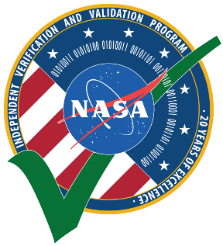 Framework for Spacecraft Security
Simulation Test Bed for Security Technologies
Realistic Spacecraft Operations – End-to-End
CryptoLib integration design complete
Will demonstrate AES encryption on the downlink
Software encryption – no specialized hardware needed
Integrates with cFS
Coding has started, wrapping up now
Demonstrates Real-World Standards Based Spacecraft Security 
Does not have to be expensive
Does not have to be time consuming
Can be applied to both large and small systems
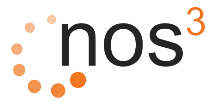 12/03/2018
NASA IV&V – JSTAR
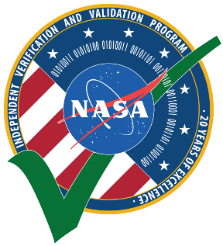 Demo
https://youtu.be/4RI0fIt6kSA
12/03/2018
11
NASA IV&V – JSTAR
Questions?
Mark Suder
Mark.D.Suder@nasa.gov
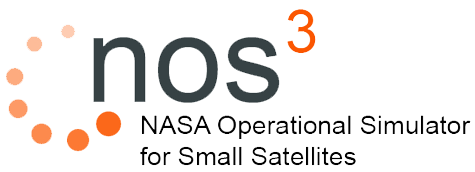 www.nos3.org
12/03/2018
12
NASA IV&V – JSTAR